Module 1.2 Cadre d’élaboration des systèmes nationaux de surveillance des forêts pour REDD+
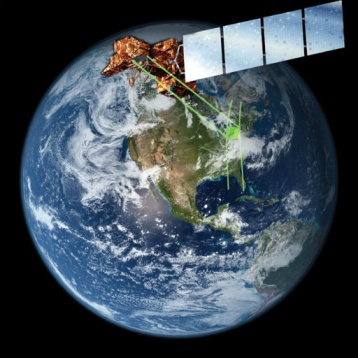 Auteurs :
Erika Romijn, Université de Wageningen
Martin Herold, Université de Wageningen
Brice Mora, Université de Wageningen
Exemples nationaux :
Cadre de surveillance ONU-REDD pour la République démocratique du Congo.
Instauration d’un système de mesure, notification et vérification (MNV) des activités REDD+ au Guyana.
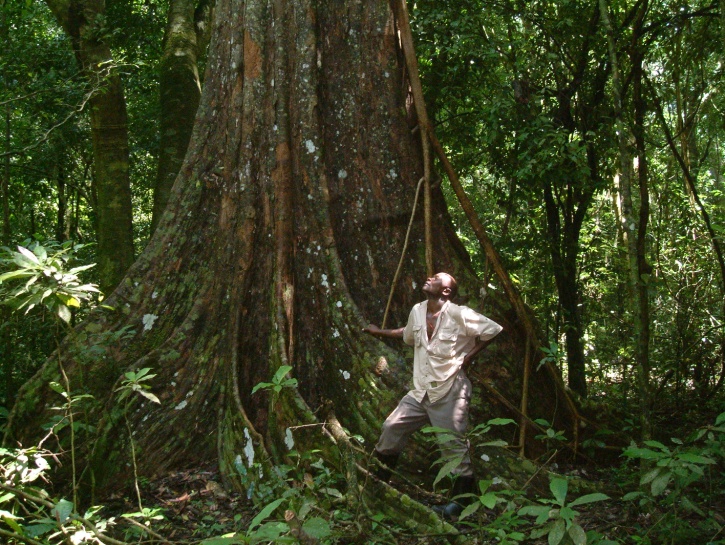 V1, mai 2015
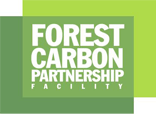 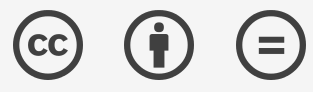 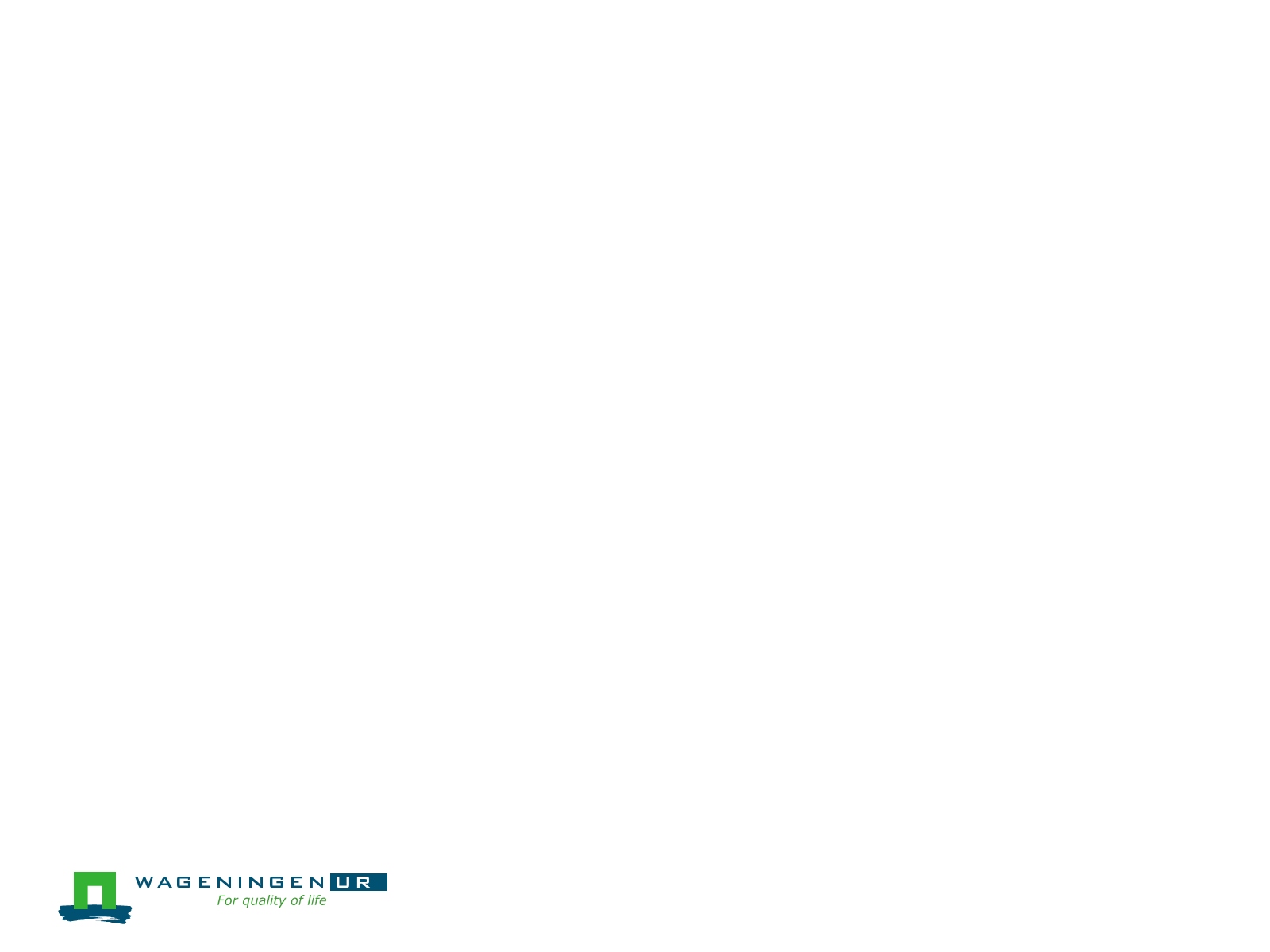 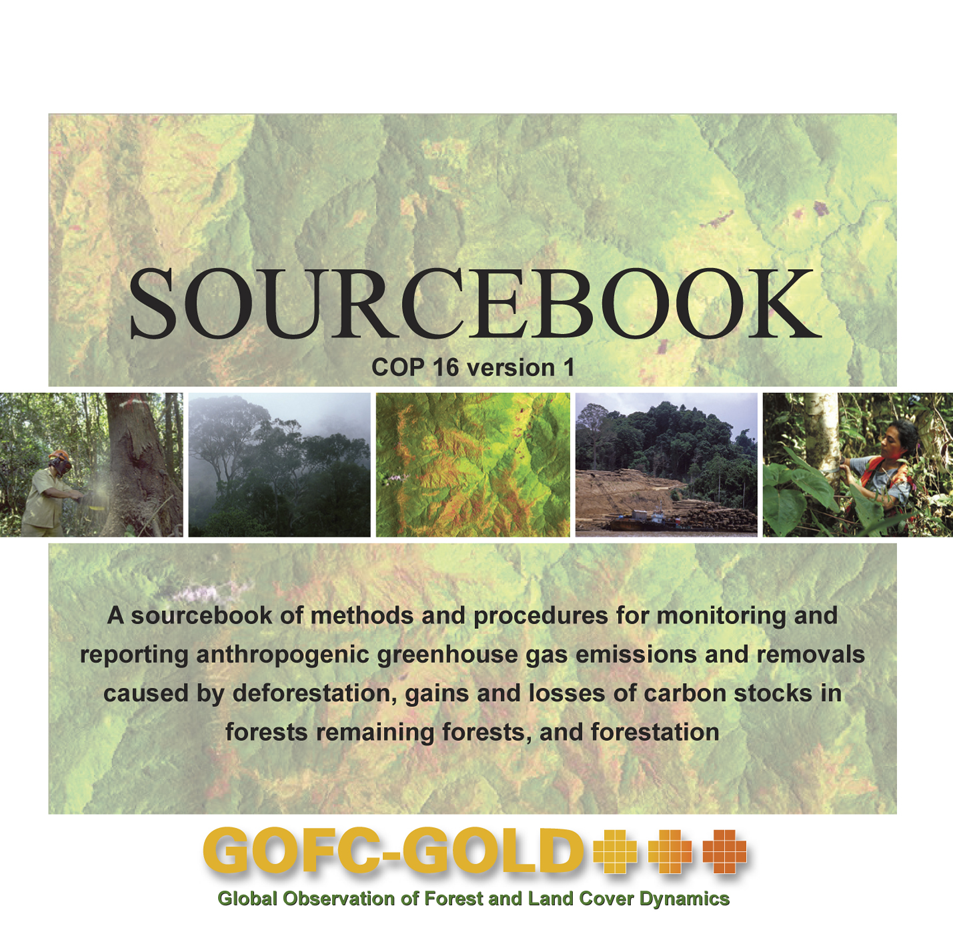 Creative Commons License
1.Cadre de surveillance ONU-REDD pour la République démocratique du Congo
[Speaker Notes: Objectif du système national de surveillance des forêts
Dans le cadre du mécanisme d’atténuation REDD+ de la CCNUCC, les pays doivent instaurer un système permettant de mesurer, notifier et vérifier (MNV) leurs émissions de gaz à effet de serre (GES). La République démocratique du Congo (RDC), qui est l’un des pays participant à REDD+, a élaboré une proposition de préparation (R-PP) contenant des informations sur la façon dont le pays propose d’instaurer un système national de surveillance des forêts et de procéder à la MNV de ses activités REDD+. Le système national de surveillance des forêts de la RDC a pour objectif de surveiller les cinq activités REDD+ et de mesurer et notifier les émissions anthropiques par sources, et les absorptions par puits, de GES, conformément aux impératifs de surveillance et de notification du GIEC. Le système MNV de la RDC se propose d’établir un inventaire GES de niveau 2, reposant sur des données d’inventaire multidates, et contient des estimations propres au pays des facteurs d’émission ainsi qu’une analyse de l’incertitude portant sur les données notifiées. Le système pourra ultérieurement progresser pour passer au niveau 3. La RDC prévoit de recourir à une démarche régionale pour réduire les coûts associés à la MNV, tout en fournissant des données fiables au niveau national. 
 
Conception du système national de surveillance des forêts pour la MNV des activités REDD+
Pour procéder à la mesure et à la notification des émissions de GES dans le cadre de REDD+, le système national de surveillance des forêts s’articule autour de trois composantes :
 
Système de surveillance des terres par satellite (SSTS) : système qui surveille l’évolution de la superficie forestière à l’aide de la télédétection, en procédant par échantillonnage (le « M » de MNV).
Inventaire national des forêts (INF) : système de mesure des stocks de carbone dans les cinq réservoirs de carbone différents pour les principaux types de forêts, à l’aide d’une surveillance de type communautaire et en procédant par échantillonnage (le « M » de MNV).
Inventaire national GES : notification par le bais de l’inventaire GES de la RDC (le « N » de MNV).
 
Hormis ces fonctions de mesure et de notification, la CCNUCC procédera à une vérification indépendante et transparente pour vérifier les données communiquées (le « V » de MNV).
 
Fonction de base pour estimer l’évolution des stocks de carbone :
 
Estimations des émissions (équivalent CO2) = données sur les activités x facteurs d’émission.
 
Les données sur les activités renvoient à la superficie de l’évolution des forêts (en hectares), et les facteurs d’émission concernent les estimations de l’évolution du stock de carbone par unité d’activité (en carbone par hectare). La RDC se procurera les données sur les activités au moyen du Système de surveillance des terres par satellite et les données sur les facteurs d’émission à l’aide de l’INF. Toutes les estimations de niveau national et estimations de tendances, de même que les facteurs d’émission, les données sur les activités et autres paramètres d’estimation, doivent être accompagnées d’estimations de l’incertitude.
 
Système de surveillance des terres par satellite
La RDC se propose d’appliquer la méthode 3 du GIEC pour surveiller les conversions des forêts et autres terres de manière spatialement explicite et pour estimer les variations dans la superficie forestière. Le pays prévoit d’instaurer un système national de surveillance reposant sur la télédétection pour obtenir des estimations des données sur les activités annuelles portant sur l’ensemble du territoire national. Ces données seront complétées par des mesures de terrain, obtenues au moyen de l’INF, utilisables comme données d’apprentissage pour les images de télédétection et comme vérification de terrain.
 
Inventaire national des forêts
L’inventaire national des forêts contiendra les informations principales sur les facteurs d’émission. Les facteurs d’émission sont à obtenir pour cinq réservoirs de carbone différents : biomasse aérienne, biomasse souterraine, litière, bois mort et matière organique du sol. La RDC propose un « inventaire en trois étapes, avec échantillonnage aléatoire systématique stratifié associé à une affectation optimale. » L’inventaire se déroulera en trois étapes : 1) préévaluation et stratification de la superficie forestière, 2) prééchantillonnage et 3) échantillonnage et évaluation définitifs. L’inventaire sera réalisé en suivant des protocoles de mesure spécifiques. La stratification divise la superficie en groupes non chevauchants de couvertures des terres et de strates forestières. Chaque couverture des terres et strate forestière possède sa propre densité de carbone avec des facteurs d’émission correspondants. Dans chaque strate, on prélèvera un ou plusieurs points d’échantillonnage aléatoire pour dresser l’inventaire des forêts et obtenir des données sur le nombre d’arbres, la surface terrière, le volume de bois par espèce, le volume de bois total, etc. La méthode d’affectation optimale a pour intention de donner les informations les plus précises pour les recours disponibles.
 
Le contrôle qualité et l’assurance qualité sont des aspects importants de l’effort et, pour garantir la qualité des données d’inventaire, des estimations de l’erreur sont à fournir pour les mesures de terrain, la compilation des données et l’analyse des données. Pour assurer la transparence, la base de données contenant les mesures de terrain et les calculs sera mise à la disposition du public tandis que les données sur les activités seront disponibles par le biais d’un système d’information géographique (SIG) en ligne.

Source : RDC 2010.]
Système de surveillance intégré
Surveillance du carbone.
Surveillance des dispositifs de protection et des avantages connexes :
Gouvernance : transparente et à même de faire respecter l’obligation de rendre des comptes + participation des populations locales.
Aspects économiques : répartition des coûts et avantages associés à REDD+.
Aspects environnementaux : fonctions et services liés aux forêts, tels que la qualité de l’eau, les produits forestiers non ligneux et la biodiversité.
Dimensions socioculturelles.
 Système MNV intégré adoptant une démarche participative.
[Speaker Notes: Surveillance des dispositifs de protection et des avantages connexes
Pour une mise en œuvre efficace, efficiente et équitable de REDD+, la MNV prévoit, outre la surveillance du carbone, le suivi des aspects liés à la gouvernance et aux dimensions économique, environnementale et socioculturelle.

La gouvernance doit être transparente et en mesure de faire respecter l’obligation de rendre des comptes, et doit associer les populations locales. Les aspects économiques concernent la répartition des coûts et avantages associés à REDD+. Les aspects environnementaux, également dénommés avantages connexes de REDD+, comprennent les fonctions et services forestiers, tels que la qualité de l’eau, les produits forestiers non ligneux et la biodiversité. Retombée positive possible des avantages économiques associés à REDD+ sur la dimension socioculturelle, entre autres : amélioration de la santé, de l’éducation et de la qualité des services publics.

La surveillance de ces quatre dimensions s’inscrit dans les dispositifs de protection REDD+, qui veillent à prévenir des retombées négatives sur la population locale et l’environnement. Un système MNV intégré, adoptant une démarche participative, sera instauré pour mettre en œuvre la MNV REDD+. Des données issues de divers échelons et niveaux sont à intégrer pendant le processus de collecte, de production et de consolidation des données. L’INF servira différents objets en matière de gestion des forêts, et pourra également fournir des données sur la biodiversité et les facteurs socio-économiques.]
Activités de renforcement des capacités
Renforcement des capacités institutionnelles et techniques.
Les compétences nationales comme point de départ.
Intégration des capacités, compétences et différents instituts existants.
Formation technique par des experts internationaux sur :
Les impératifs internationaux de la CCNUCC et du GIEC.
La notification des émissions et absorptions de GES.
La mise en œuvre du SSTS : utilisation de la télédétection et du SIG.
La mise en œuvre de l’INF : prise des mesures de terrain.
La gestion des données.
[Speaker Notes: Institutions et renforcement des capacités
Les institutions nationales ci-dessous participeront à la mise en œuvre du système MNV REDD+ :
Direction des Inventaires et de l’Aménagement Forestiers (DIAF), chargée de mettre en œuvre l’INF et le SSTS.
Direction du Développement Durable (DDD), chargée de dresser un inventaire national de GES et de le notifier à la CCNUCC.
Universités de Kisangani et Kinshasa, où est dispensée la formation sur la mise en œuvre de l’INF.
 
La RDC en est à la première phase de l’instauration de son système MNV dans le cadre du programme REDD+, et a besoin de renforcer ses capacités institutionnelles et techniques.

Le pays possède une certaine compétence nationale, servant de point de départ au renforcement des capacités ; l’objectif est d’amener les communautés locales, les ONG, les différentes agences et institutions gouvernementales et le secteur privé à prendre part aux activités MNV. L’aménagement de nouveaux bureaux et de nouvelles stations sur le terrain est cependant indispensable.

En faisant appel au savoir-faire et aux services de formation internationaux, la RDC sera à même de renforcer ses capacités techniques et institutionnelles pour instaurer un système MNV pleinement opérationnel. Ces activités comporteront la formation du personnel, pour le familiariser avec les impératifs internationaux de la CCNUCC et du GIEC et avec les modalités de notification des émissions et absorptions de GES. Le personnel devra également se former aux aspects techniques des activités, tels que l’utilisation des techniques de télédétection et SIG, la façon de prendre des mesures sur le terrain et la manière de gérer les données.]
2. Instauration d’un système de mesure, notification et vérification des activités REDD+ au Guyana
Exigences concernant les systèmes MNV nationaux :
À l’échelon international : principes et procédures fixés par les Recommandations de bonnes pratiques et les Directives du GIEC (2003, 2006).
À l’échelon national : besoins et priorités de la politique nationale REDD+ et de la stratégie de mise en œuvre associée. 
Combler les déficits de capacités :
Évaluer les capacités techniques nationales de surveillance des forêts existantes par rapport aux impératifs du système MNV.
Élaborer une feuille de route pour l’acquisition de capacités MNV nationales viables.
[Speaker Notes: Introduction
Le Guyana participe à REDD+ depuis 2008. Depuis son adhésion au programme, le pays a fait des progrès considérables vers l’application d’une stratégie REDD+ nationale, la mise en œuvre d’activités de démonstration pilotes et l’instauration d’un système MNV national pour REDD+. Ces progrès ont commencé avec la rédaction d’une Note de préparation (R-PIN) et d’une Proposition de préparation (R-PP), qui définissaient les stratégies REDD+, et se sont poursuivis avec l’élaboration d’une feuille de route pour l’acquisition de capacités MNV nationales viables. Le Guyana reçoit une aide du FCPF de la Banque mondiale et de l’État norvégien pendant les différentes phases de la mise en œuvre de REDD+.
 
Objectifs du processus de renforcement des capacités
Le processus de renforcement des capacités de MNV des activités REDD+ au Guyana a pour objectif général l’instauration d’un système MNV viable, permettant d’aider à estimer, notifier et vérifier les émissions et absorptions de carbone liées aux forêts au niveau national. Le système doit s’appuyer sur les capacités et données existantes, en tenant compte des impératifs internationaux et des besoins nationaux. Il doit prévoir une MNV nationale systématique et une MNV infranationale pour les activités REDD+ locales. Sa souplesse devra permettre d’adapter les activités aux accords internationaux et aux politiques nationales. L’élaboration du système MNV est directement liée à l’élaboration et à la mise en œuvre de la politique REDD+ ; la mise en œuvre et les politiques nationales doivent orienter les activités MNV et réciproquement. L’élaboration adopte la démarche par phases de REDD+, et le renforcement des capacités suit une feuille de route qui fixe les priorités à court terme et les objectifs à long terme.
 
Évaluation des déficits de capacités relativement aux impératifs internationaux et aux besoins nationaux
La définition des besoins en renforcement des capacités du Guyana pour l’élaboration et la mise en œuvre d’un système MNV s’est appuyée sur une évaluation de ses capacités existantes et de ses caractéristiques REDD+ propres. Une évaluation des déficits de capacités repose sur les capacités de surveillance nationale des forêts existantes et sur les impératifs du système MNV. On a recours à une feuille de route pour combler ces déficits et se focaliser sur le renforcement des capacités liées aux principaux domaines fonctionnels.

Sources :
Bholanath, Dewnath, and Singh 2012 ;
Guyana Forestry Commission 2009 ;
Herold and Bholanath 2009.]
Évaluation des besoins en capacités du Guyana
[Speaker Notes: Ce tableau a servi à évaluer les données et capacités du Guyana en matière de surveillance nationale des forêts en vue de  la mise en conformité avec les besoins internationaux. 

Il comprend l’analyse des observations, données enregistrées et informations existantes pour plusieurs variables liées aux activités d’estimation et de notification REDD+ : données sur les activités (évolution de la superficie forestière), évolution des stocks de carbone et des facteurs d’émission, combustion de la biomasse et infrastructure des données spatiales. Le tableau énumère ces variables et leurs thèmes principaux relativement à REDD+. Les conclusions de cette évaluation sont présentées plus en détail à l’annexe II des exercices du Module 1.2.

Les pays peuvent utiliser ce type de tableau pour évaluer les données et capacités dont ils disposent et pour inventorier les capacités qu’ils doivent renforcer et les données qu’ils doivent acquérir.]
Analyse des facteurs de déboisement et des processus qui affectent les stocks de carbone forestiers.
Conversion des terres forestières pour l’agriculture (élevage, cultures et aquaculture).
Conversion des terres forestières pour l’exploitation minière.
Activités d’exploitation forestière.
Conversion des terres forestières pour la construction des routes.
Conversion des terres forestières pour le développement urbain (logements).
Conversion des terres forestières pour les économies agricoles locales en transition.
Conversion des terres forestières pour le développement énergétique.
Feux (hormis les feux pour usage durable).
Questions relatives à l’agriculture vivrière (feux y compris).
Protection des forêts.
Renforcement de la mangrove pour lutter contre l’érosion côtière (feux agricoles et incendies accidentels des forêts).
[Speaker Notes: L’évaluation des besoins nationaux a comporté une analyse des facteurs de déboisement et des processus qui affectent les stocks de carbone forestiers. Les 11 processus présentés dans la diapositive ont été recensés.]
Analyse des facteurs de déboisement et des processus qui affectent les stocks de carbone forestiers.
Groupe/institution responsable de l’exécution de l’activité.
Effets sur la forêt (effet carbone par ha) : puits ou source.
Taille de la superficie affectée.
Importance relativement à l’impact carbone et à la superficie.
[Speaker Notes: Pour les 11 facteurs d’évolution des forêts recensés, on a analysé les aspects présentés dans la diapositive.]
Renforcement des capacités : les sept domaines d’action prioritaires
Élaborer et mettre en œuvre un mécanisme national et un cadre institutionnel.
Procéder à une évaluation exhaustive de l’évolution de la superficie forestière pendant une période de référence.
Renforcer les capacités de mesure des stocks de carbone.
Élaborer la MNV pour une série d’activités de démonstration, en se focalisant sur les facteurs/processus essentiels.
Œuvrer avec la communauté internationale.
Maintenir le mécanisme de communication interne sur la MNV.
Réaliser/soutenir des études sur les points essentiels.
[Speaker Notes: Mise en œuvre d’une feuille de route pour le renforcement de capacités nationales viables

Après analyse des données et des activités et capacités de surveillance actuelles pour chacun des processus liés aux forêts, des activités ont été proposées pour combler le déficit de données à brève échéance. C’est ainsi qu’ont été définis les sept domaines d’action prioritaires présentés ci-dessus, dans lesquels s’inscrivent les activités de renforcement des capacités.]
Objectifs en matière de renforcement des capacités pour les différentes phases de la mise en œuvre REDD+
[Speaker Notes: On a recours à une feuille de route pour combler le déficit de capacités et se focaliser sur le renforcement des capacités liées aux sept domaines d’action prioritaires. Cette feuille de route comporte des objectifs différents pour chacune des trois phases de la mise en œuvre de REDD+.

Activités prévues : élaboration des politiques, instauration des dispositifs institutionnels manquants, comblement du déficit de données, comblement des lacunes méthodologiques, renforcement des capacités techniques et établissement d’un niveau (d’émission) de référence pour les forêts.]
Élaboration du cadre institutionnel
Un organe directeur coordonnant toutes les activités MNV REDD+ et la mise en œuvre de la feuille de route.
La Guyana Forestry Commission comme organisme d’exécution.
Un processus visant à impliquer toutes les parties prenantes nationales concernées participant à la mise en œuvre et aux mécanismes MNV et REDD+, de manière à assurer le libre échange des données et la transparence de leur gestion.
Instauration de partenariats et coopération avec les grandes organisations nationales et internationales qui aident le Guyana à mettre en œuvre la feuille de route.
[Speaker Notes: Il est essentiel de renforcer la capacité institutionnelle. Une structure institutionnelle forte et des partenariats et une coopération à tous les niveaux sont indispensables à l’instauration du cadre de travail.]
Modules de suivi recommandés
Module 1.3 pour examiner les particularités nationales dans le contexte d’un système national de surveillance des forêts et évaluer et analyser les facteurs de déboisement et de dégradation des forêts.

Modules 2.1 à 2.8 pour en savoir plus sur la mesure et la surveillance REDD+.

Modules 3.1 à 3.3 pour en savoir plus sur l’évaluation et la notification REDD+.
Bibliographie
Bholanath, P., N. Dewnath, and J. Singh. 2012. “Developing a Monitoring, Reporting and Verification System for REDD+ in Guyana.” In Capacity Development in National Forest Monitoring: Experiences and Progress for REDD+, edited by B. Mora, M. Herold, V. De Sy, A. Wijaya, L. Verchot, and J. Penman, 5–18. Bogor (Indonésie) : Center for International Forestry Research. http://www.cifor.org/online-library/browse/view-publication/publication/3944.html.
RDC (République démocratique du Congo). 2010. Readiness Plan for REDD, 2010–2012: R-PP Final Version. Kinshasa : ministère de l’Environnement. https://www.forestcarbonpartnership.org/sites/forestcarbonpartnership.org/files/Documents/PDF/Jul2010/R-PP_V3.1_English_July2010.pdf
Guyana Forestry Commission. 2009. Terms of Reference for Developing Capacities for a National Monitoring, Reporting and Verification System to Support REDD+ Participation of Guyana. Pays-Bas et Georgetown (Guyana) : Wageningen University, Centre for Geoinformation and Guyana Forestry Commission. http://www.forestry.gov.gy/Downloads/Terms_of_Reference_for_Guyana’s_MRVS_Final.pdf
Herold, M., and P. Bholanath. 2009. Preparing Guyana’s REDD+ Participation: Developing Capacities for Monitoring, Reporting and Verification. Rapport et résumé d’un atelier et d’une consultation menés du 27 au 29 octobre 2009 à Georgetown (Guyana). Préparé pour l’État norvégien. http://www.forestry.gov.gy/Downloads/Guyana_MRV_workshop_report_Nov09.pdf.
GIEC 2003. Recommandations en matière de bonnes pratiques pour le secteur de l’utilisation des terres, changements d’affectation des terres et foresterie 2003. Préparé par le Programme des inventaires nationaux de gaz à effet de serre. Édité par Penman, J., Gytarsky, M., Hiraishi, T., Krug, T., Kruger, D., Pipatti, R., Buendia, L., Miwa, K., Ngara, T., Tanabe, K., Wagner, F. Publication : IGES, Japon. http://www.ipcc-nggip.iges.or.jp/public/gpglulucf/gpglulucf.html (Souvent dénommé IPCC GPG)
GIEC 2006. Lignes directrices 2006 du GIEC pour les inventaires nationaux de gaz à effet de serre. Préparé par le Programme des inventaires nationaux de gaz à effet de serre. Édité par Eggleston H.S., Buendia L., Miwa K., Ngara T. and Tanabe K. Publication : IGES, Japon. http://www.ipcc-nggip.iges.or.jp/public/2006gl/vol4.html (Souvent dénommé IPCC AFOLU GL)